7F  Simple chemical reactions
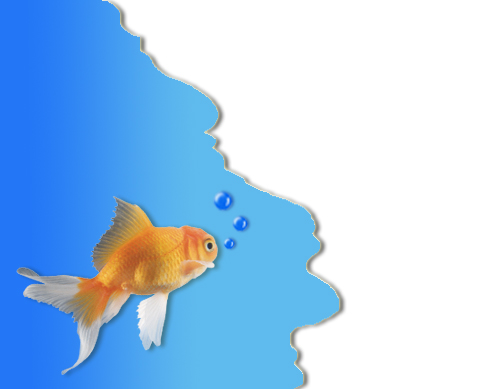 Simple chemical reactions
7F
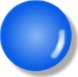 Chemical change
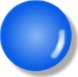 Reactions with acid
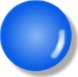 Reactions with oxygen
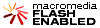 7F  Simple chemical reactions
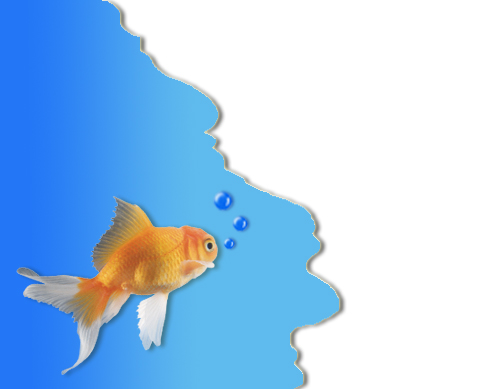 Chemical change
7F  Chemical change – Changing materials
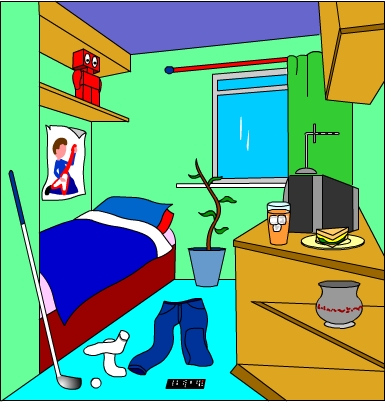 The world around us contains many different materials.
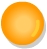 How many different materials can you see in this bedroom?
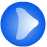 7F  Chemical change – Changing materials
Materials can be changed in different ways.
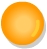 A physical change means a material changes size, shape or state of matter. 
 
e.g. Ice melts at room temperature.
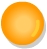 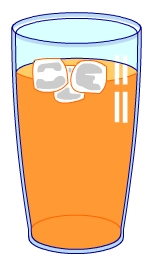 A physical change can be easy to reverse.
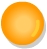 What is the reverse of ice melting?
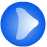 7F  Chemical change – Changing materials
A chemical change to a material results in a completely new material being made. 
 
e.g. A bicycle left outside has become rusty.
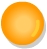 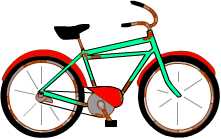 A chemical change is very difficult to reverse.
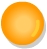 Could you change the rusty bicycle back into a non-rusty one?
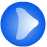 7F  Chemical change – Physical or chemical?
7F  Chemical change – What is a chemical reaction?
A chemical change is also called a chemical reaction.
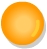 A chemical reaction can be shown by a word equation:
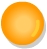 reactants                  products
The starting materials that react with each other are called the reactants.
The new materials produced by the reaction are called the products.
What does the arrow in the word equation mean?
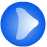 7F  Chemical change – Formation of water
The word equation for the formation of water is:
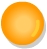 hydrogen + oxygen               water
Name the reactants and the product of this reaction.
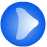 7F  Chemical change – Test your reactions!
1.   In a chemical reaction, the properties of the reactants and products are…
	a)  exactly the same.
	b)  very different. 
	c)  very colourful.
2.   When a chemical reaction takes place, the products can be turned back into the reactants…
	a)   very easily.
	b)   with difficulty.
	c)   with a magic wand.
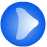 [Speaker Notes: TEACHER’S NOTES
Answers:
1b)
2b)]
7F  Chemical change – Test your reactions!
3.   The speed of a chemical reaction…
	a)  is always very slow.
	b)  is always very fast.
	c)  can range from very slow to very fast.
4.	The products of a chemical reaction are shown on the left-hand side of a word equation.
	a)  Always.
	b)  Sometimes.
	c)  On Thursdays.
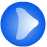 [Speaker Notes: TEACHER’S NOTES
Answers:
3c)
4a)]
7F  Chemical change – Test your reactions!
5.  The arrow in the middle of a word equation means…
	a)  “turn right”.
	b)  “react to make”.
	c)  “equals”.
6.  The starting materials involved in a chemical reaction are said to…
	a)  act like each other. 
	b)  react with each other.
	c)  read to each other.
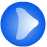 [Speaker Notes: TEACHER’S NOTES
Answers:
5B)
6b)]
7F  Chemical change – Test your reactions!
7.  Which of these processes is an example of an  everyday chemical reaction?
	a)  Freezing water.
	b)  Melting butter.
	c)  Baking bread.
8.  Which of these is not a sign that a chemical reaction has taken place?
	a)  Boiling.
	b)  Bubbling.
	c)  Blowing.
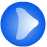 [Speaker Notes: TEACHER’S NOTES
Answers:
7c)
8c)]
7F  Chemical change – Test your reactions!
9.  When sodium metal is heated it can react with chlorine gas.  The word equation for the reaction is:  
	sodium + chlorine                 sodium chloride
	What is the product of this reaction?
	a)  sodium.
	b)  chlorine.
	c)  sodium chloride.
10.   Rust forms when iron reacts with oxygen in the air.     The word equation for this chemical reaction is:
	a)  iron + rust  oxygen
	b)  iron + oxygen  rust
	c)  iron  rust + oxygen
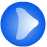 [Speaker Notes: TEACHER’S NOTES
Answers:
9c)
10b)]
7F  Simple chemical reactions
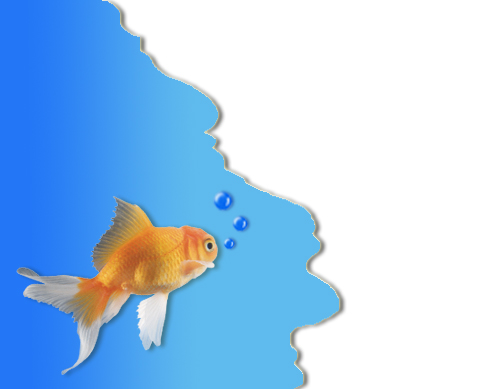 Reactions with acid
7F  Reactions with acid - Acids in chemical reactions
Weak acids, like lemon juice and vinegar, are harmless.
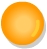 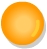 Strong acids must be handled with care.
They are dangerous because they can react easily 
with materials such as skin, wood and cloth.
You need to know about the chemical reactions of acids with metals and carbonates.
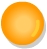 What do you know about acids?
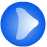 7F  Reactions with acid - Metals in chemical reactions
Metals are usually solid, shiny and strong.  They are also good conductors of heat and electricity.
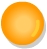 Metals can be changed into new substances when they are involved in a chemical reaction.
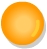 Some metals can react with acids.  
This type of chemical reaction is called corrosion.
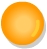 What do you know about metals?
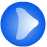 7F  Reactions with acid - Reaction of metals with acid
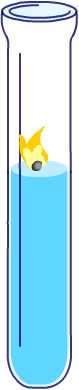 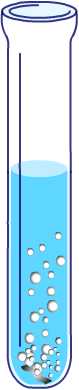 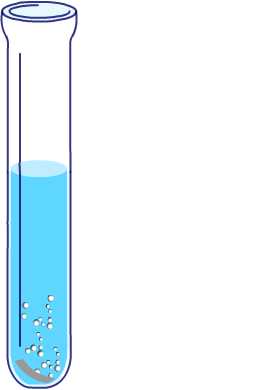 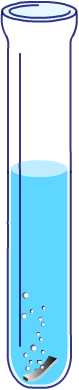 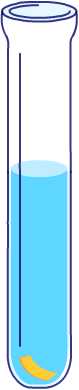 iron - the metal reacts slowly, producing a few bubbles
magnesium - the metal reacts quickly with the acid, producing lots of bubbles
lead - the metal reacts very slowly, producing very few bubbles
copper - no bubbles, no reaction with acid
sodium - the metal bursts into flames, a very strong reaction
Do all metals react with acids in the same way?
sodium
magnesium
iron
lead
copper
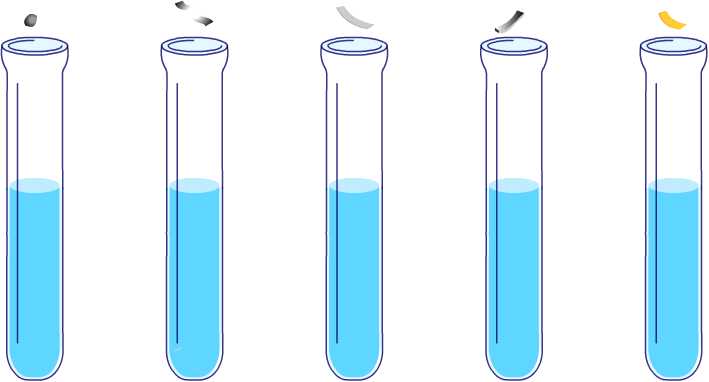 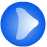 [Speaker Notes: TEACHER’S NOTES
- table of results?
- Which metal is the most reactive?
- Which metal is the least reactive?
- What gas is being formed?]
7F  Reactions with acid - Reaction of metals with acid
When a metal does react with acid, the metal gets smaller and seems to disappear.
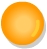 The metal has reacted with some of the acid.
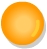 metal
+
acid
?
+
?
The products of this chemical reaction are a salt and the gas hydrogen.
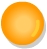 But has the metal really disappeared?
Complete the word equation for the reaction of a metal with an acid:
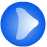 7F  Reactions with acid - Reaction of carbonates with acid
Carbonates are chemicals that contain carbon and oxygen.
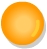 Carbonates can react with acids.
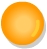 7F  Reactions with acid - Reaction of carbonates with acid
carbonate
+
acid
?
+
?
+
?
Calcium carbonate reacts with acid to produce a gas which turns the limewater cloudy.
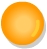 The other products of this reaction are a salt and water.
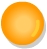 What is the name of this gas?
Complete the word equation for the reaction of a carbonate with acid:
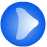 7F  Simple chemical reactions
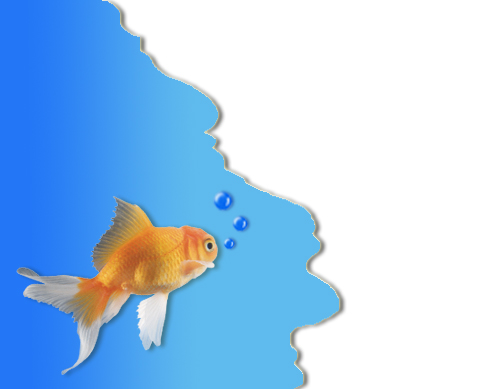 Reactions with oxygen
7F  Reactions with oxygen – What is burning?
Burning is a chemical reaction.
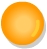 When things burn they react with oxygen in the air and energy is released as heat and light.
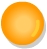 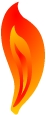 This chemical reaction is also called combustion.
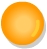 Can you name the three things needed for combustion?
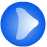 7F  Reactions with oxygen – Fire triangle
A fire only burns with all three parts of the fire triangle.
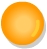 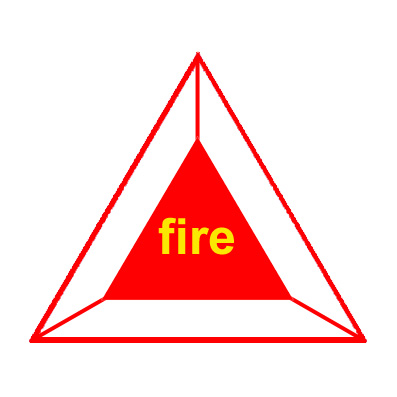 oxygen
This colourless gas is needed for all substances to burn.
heat
Some energy is needed to start the burning reaction – this is usually heat energy from a spark or a flame.
heat
oxygen
fuel
fuel
Any substance that can burn (or combust) is called a fuel.
How can firefighters use the fire triangle to control fires?
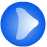 7F  Reactions with oxygen – Products of burning
Complete the word equation for this reaction:
carbon
oxygen
+
?
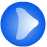 7F  Reactions with oxygen – Candle in bell jar
Oxygen is a gas found in the air around us. 
Is oxygen the only gas found in the air?